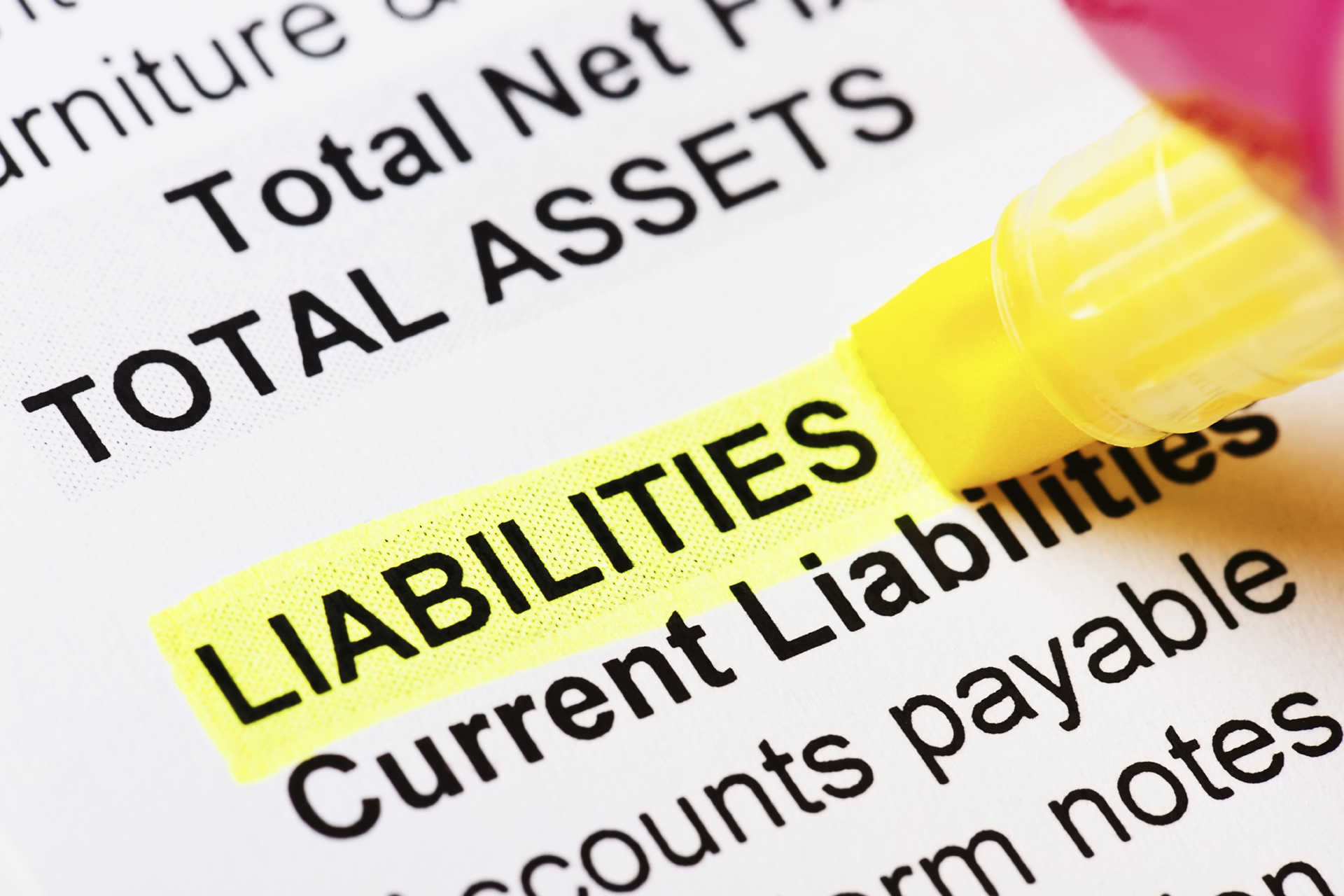 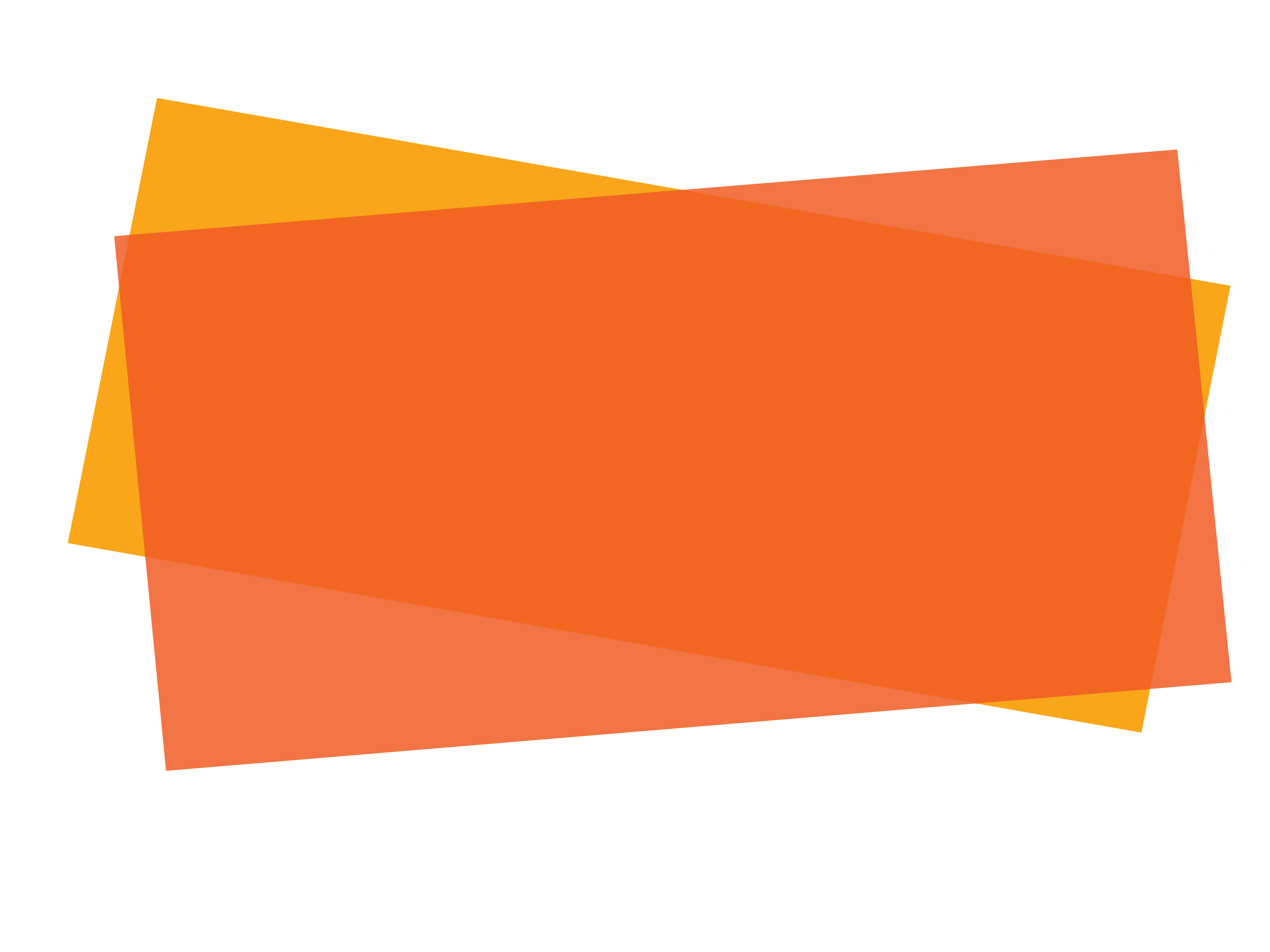 Beneficios a los empleados:  
Beneficios post-empleo
NICSP® 39
[Speaker Notes: La  NICSP 39 se basa en la NIC 19. Si los participantes están familiarizados con las NIIF, destaque esto.

Esta presentación cubre los beneficios post-empleo. Otros beneficios para empleados están cubiertos en una presentación separada.]
El Manual de Pronunciamientos de Contabilidad del Sector Público es la principal fuente autorizada de principios internacionales de contabilidad generalmente aceptados para las entidades del sector público. 
Toda la información en esta presentación es propia y está protegida por derechos de autor.
Beneficios a los empleados: Beneficios post-empleo
Beneficios post-empleo

Pueden ser significativos para las entidades del sector público
Se pagan después de la finalización del empleo
Planes de contribución definida
El pasivo se limita a contribuciones fijas anuales
El riesgo actuarial y de inversión lo asume el empleado
Planes de beneficios definidos
La entidad tienen la obligación de proporcionar los beneficios acordados
El riesgo actuarial y de inversión lo asume el empleador
Planes multi-empleador
Beneficios a los empleados: Beneficios post-empleo
[Speaker Notes: El beneficio post-empleo más común es una pensión de jubilación del empleado, pero también existen otros beneficios (como los beneficios de atención médica posteriores al empleo).

Destaque la diferencia entre los planes de contribución definida y los planes de beneficios definidos. Considere una discusión (utilizando salas de chat o de descanso si imparte la capacitación en línea) sobre qué beneficios post-empleo ofrecen las organizaciones de los participantes.]
Planes de Contribución Definida

Se paga a cambio del servicio prestado por los empleados
Las contribuciones por pagar se reconocen como un pasivo y un gasto
Las contribuciones que no vencen dentro de los doce meses posteriores al final del período se descuentan
Se revela el importe reconocido como gasto del período
Beneficios a los empleados: Beneficios post-empleo
Ejemplo ilustrativo

Contribuciones anuales del 2% de los ingresos brutos anuales se deben a un plan de contribución definida. Para el año terminado el 31 de diciembre de 20X1 las ganancias brutas totalizaron 15 millones UM y se hicieron pagos de 350,000 UM (de los cuales 150,000 UM corresponden al 20X0).
¿Cuál es el gasto para el período (a) 350,000 UM b)  300,000 UM c) 200,000 UM? Explique
¿Cuál es el pasivo al 31 de diciembre de 20X1 a) 300,000 UM b) 100,000 UM c) 0 ? Explique	
¿Cuál es el gasto (a) 500,000 UM b) 300,000 UM si la entidad pagó  500,000 UM? Explique
Beneficios a los empleados: Beneficios post-empleo
[Speaker Notes: Respuesta

El gasto para el período es (b) 300,000 UM. La contribución pagadera a un plan de contribución definida se reconoce como un gasto en el período en que un empleado ha prestado servicio sobre la misma base que para los beneficios de empleado a corto plazo. El cálculo es:

Ganancias brutas 15 millones UM * 2% = 300,000 UM

El pasivo al 31 de diciembre de 20X1 es (b) 100,000 UM calculado de la siguiente manera:

 300,000 UM – pagos en el período por el servicio actual 200,000 UM = 100,000 UM

Si la entidad realizó pagos por 500,000 UM, el gasto sería (b) 300,000 UM. Registraría un activo (gasto prepagado) de  50,000 UM. La cantidad pagada excede las contribuciones que se espera que se paguen en la medida en que el pago anticipado conduzca a una reducción de los pagos futuros. Los cálculos son los siguientes:

(500,000 UM –  150,000 UM) menos gasto  300,000 UM = 50,000 UM (prepago)]
Planes de beneficios definidos

Son complejos
Requieren supuestos actuariales, generalmente se involucra un actuario calificado 
Pueden ser sin financiación, parcialmente financiados o totalmente financiados
Incluyen algunos planes de pensiones, seguros de vida post-empleo y planes médicos
Beneficios a los empleados: Beneficios post-empleo
[Speaker Notes: La NICSP 39 incluyen requisitos detallados con respecto a los planes de beneficios definidos. Algunos de ellos van más allá del alcance de este material, por ejemplo, la aplicación de las técnicas actuariales requeridas.

Este material proporciona una visión general; si los participantes necesitan más información, consulte directamente la NICSP 39.]
Determinación del Pasivo (Activo) Neto por Beneficios Definidos
Se determina el déficit o superávit
Se estima el costo final para la entidad utilizando una técnica actuarial (el método de la unidad de crédito proyectada)
Se descuenta dicho costo para determinar el valor presente de la obligación del beneficio definido
Se deduce el valor razonable de cualquier activo del plan, del valor presente de la obligación del beneficio definido
Se determina el pasivo (activo) neto por beneficios definidos El déficit o superávit determinado anteriormente, se ajusta por cualquier efecto de limitar un activo neto de beneficio definido al límite máximo de activos
Beneficios a los empleados: Beneficios post-empleo
[Speaker Notes: La NICSP 39 exigen que la entidad determine el pasivo o activo neto por beneficios definidos. El valor de los activos del plan (inversiones que se utilizarán para pagar beneficios futuros) se deduce del valor presente de la obligación de beneficio definido. Si bien esto generalmente da lugar a un pasivo neto de beneficios definidos, puede haber casos en que los activos del plan excedan el valor presente de la obligación y haya un activo neto de beneficios definidos.

Tenga en cuenta que se utiliza una técnica actuarial: el método de la unidad de crédito proyectada. Esto generalmente será realizado por un actuario calificado, y este material no cubre los detalles del método. Algunos detalles adicionales se encuentran en el módulo Pasivos – Beneficios post-empleo.]
Importes a reconocer en el resultado

Costo actual del servicio
El costo actual del servicio es el aumento en el valor presente de la obligación de beneficio definido resultante del servicio al empleado en el período actual
Cualquier costo de servicio pasado y ganancia o pérdida en la liquidación
El costo del servicio pasado es el cambio en el valor presente de la obligación de beneficio definido resultante del servicio del empleado en períodos anteriores, como resultado de una modificación del plan o una reducción.
Intereses netos sobre el pasivo (activo) neto por beneficios definidos
Beneficios a los empleados: Beneficios post-empleo
[Speaker Notes: El costo actual del servicio y el costo del servicio pasado se determinan utilizando el método de la unidad de crédito proyectada (también utilizado para determinar el pasivo (activo) neto por beneficios definidos.

Bajo este método, un pasivo podría ser reconocido incluso si los beneficios aún no han sido conferidos.

El servicio al empleado da lugar a una obligación en virtud de un plan de beneficios definidos, incluso si los beneficios están condicionados a un empleo futuro (en otras palabras, no se han adquirido). El servicio de los empleados antes de la fecha de adquisición de los derechos da lugar a una obligación constructiva porque, al final de cada período de informe sucesivo, se reduce la cantidad de servicio futuro que un empleado tendrá que prestar antes de tener derecho a la prestación.

Al medir su obligación de beneficio definido, una entidad considera la probabilidad de que algunos empleados no satisfagan ningún requisito de adquisición de derechos.

Se proporcionan más detalles en el Módulo de Pasivos - Beneficios Post-Empleo.]
Nuevas mediciones del pasivo (activo) neto por beneficios definidos reconocido en activos netos/patrimonio

Ganancias y pérdidas actuariales
Rendimiento de los activos del plan, excluidos los importes incluidos en los intereses netos del pasivo (activo) neto por beneficios definidos
Cualquier cambio en el efecto del límite máximo de activos
Beneficios a los empleados: Beneficios post-empleo
[Speaker Notes: El límite máximo de activos puede aplicarse cuando un plan de beneficios definidos tiene superávit, es decir, tiene un activo neto por beneficios definidos. Muchos planes de beneficios definidos del sector público tienen un déficit, es decir, un pasivo neto por beneficios definidos , y no se aplicarán los requisitos relativos al límite máximo de activos.

Para más detalles, véase el Módulo de Pasivos - Beneficios Post-Empleo.]
Ejemplo ilustrativo
Beneficios a los empleados: Beneficios post-empleo
[Speaker Notes: Una explicación de los importes se proporciona en el Módulo de Pasivos – Beneficios Post-empleo (ver página 50). Recorra el ejemplo cuidadosamente, dando a los participantes la oportunidad de hacer preguntas (a través del chat si imparten la capacitación en línea). Este ejemplo ayuda a explicar cómo funciona la contabilidad de los diferentes elementos.]
Los activos del plan

Los activos del plan comprenden:
Los activos mantenidos por un fondo de beneficios para empleados a largo plazo; y
Pólizas de seguro calificadas
Se excluyen  las contribuciones que no se han pagado por parte de la entidad que informa  
Cuando los activos del plan incluyen pólizas de seguro calificadas que coinciden exactamente con el monto y el momento de algunos o todos los beneficios pagaderos en virtud del plan, el valor razonable de esas pólizas de seguro se considera el valor presente de las obligaciones relacionadas.
Beneficios a los empleados: Beneficios post-empleo
Costo de beneficio definido
Superávit o déficit
Activos netos/Patrimonio
* Se excluyen los importes incluidos en los gastos / ingresos netos por intereses
Beneficios a los empleados: Beneficios post-empleo
[Speaker Notes: El diagrama ilustra los componentes del costo de beneficio definido y su presentación en los estados financieros.

Los participantes deberían poder relacionar este diagrama con el ejemplo anterior (aunque eso no incluía los costos de los servicios pasados o una liquidación). Algunos participantes pueden encontrar la relación entre los componentes más fácil de entender visualmente.]
Presentación

La presentación es de conformidad con la NICSP 1
Los activos y pasivos de diferentes planes no se compensan excepto en circunstancias específicas
Distinción entre corriente y no corriente 
Componentes de los costos de beneficios definidos
Beneficios a los empleados: Beneficios post-empleo
[Speaker Notes: Para más detalles, véase el Módulo de Pasivos - Beneficios Post-Empleo.

Obsérvese que la NICSP 39 no prescribe la presentación de planes de contribuciones definidas: una entidad debe aplicar los principios de la NICSP1 (véase el módulo de presentación).]
Revelaciones

Una entidad revela información que:
Explique las características de sus planes de beneficios definidos y los riesgos asociados a ellos 
Identifique y explique los importes en sus estados financieros derivados de sus planes de beneficios definidos
Describa cómo sus planes de beneficios definidos pueden afectar el importe, el momento y la incertidumbre de los flujos de efectivo futuros de la entidad.
Beneficios a los empleados: Beneficios post-empleo
[Speaker Notes: Los requisitos de revelaciones establecidos en la NICSP 39 con respecto a los beneficios post-empleo son amplios y se requiere juicio profesional. El modulo Pasivos – Beneficios post-empleo proporciona algunos detalles adicionales (véanse las páginas 53 a 54); sin embargo, los requisites completos de revelación están más allá del alcance de este material.]
Preguntas y discusión
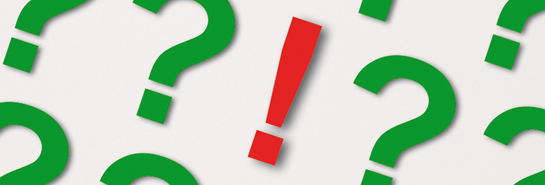 Visite el sitio web del IPSASB http://www.ipsasb.org
Beneficios a los empleados: Beneficios post-empleo